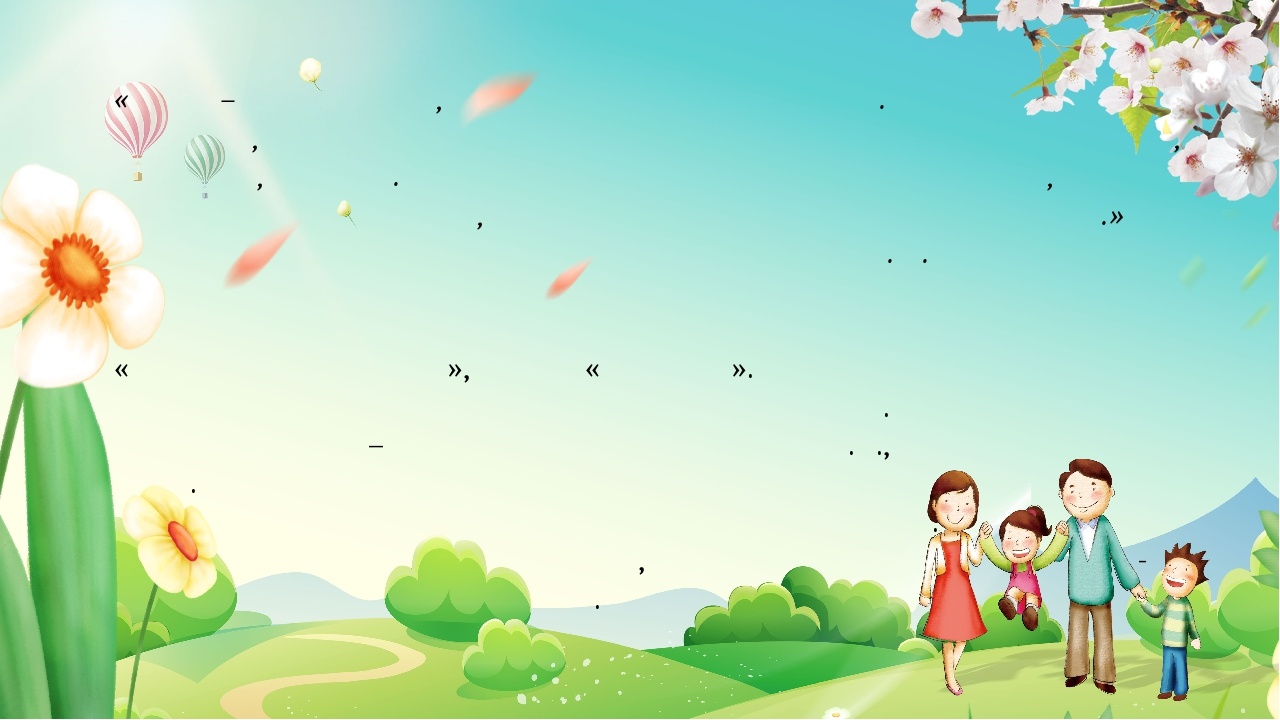 Х
«Давайте поиграем!»(для детей 4-6 лет)
Автор: 
Яненко Наталья Николаевна
педагог – психолог
Игра 
«Найди всех на картинке …»
Х
Цель: развитие зрительного внимания.
Правила игры:. Найдите всех животных на картинках. Расскажите, где они расположены.
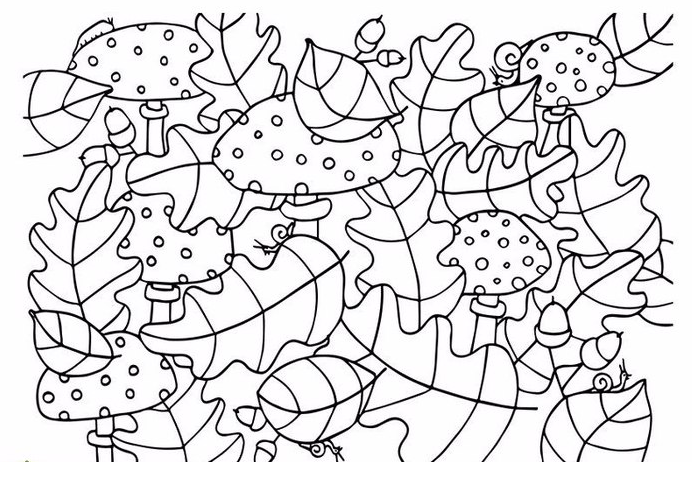 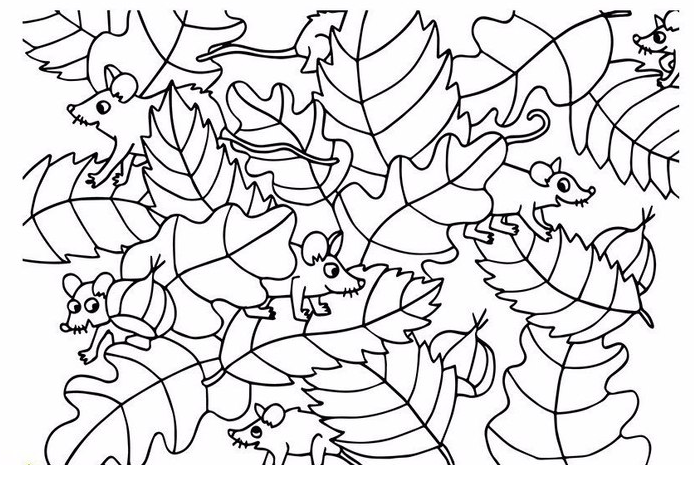 «Найди всех на картинке …»
Х
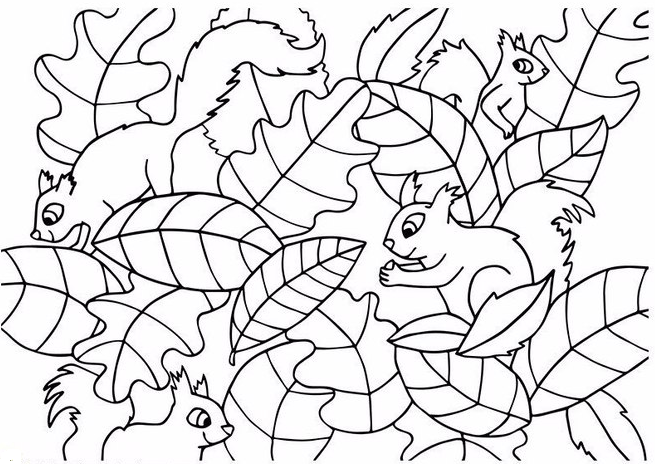 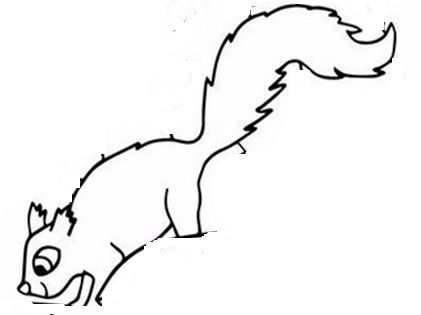 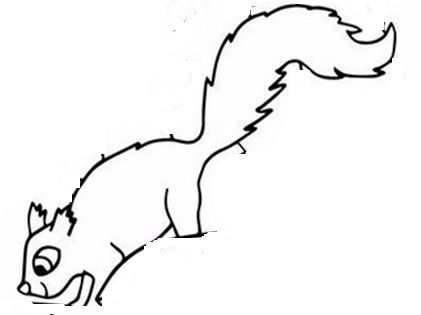 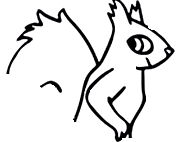 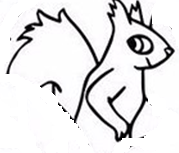 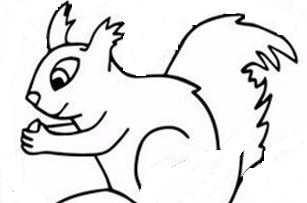 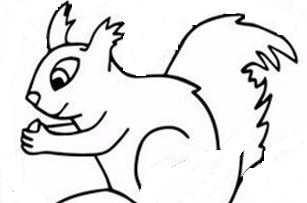 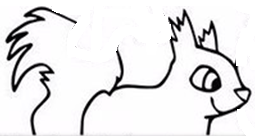 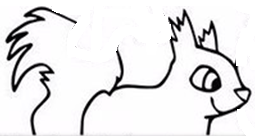 Проверка
«Найди всех на картинке …»
Х
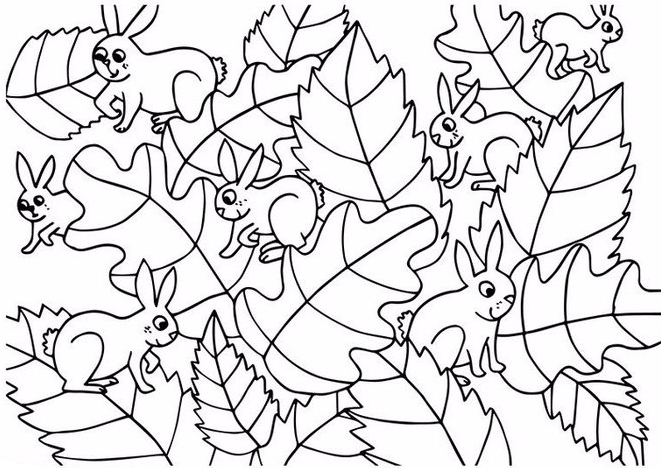 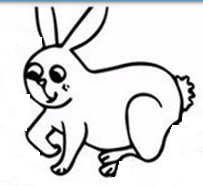 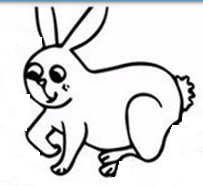 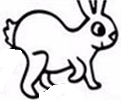 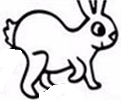 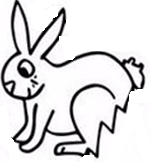 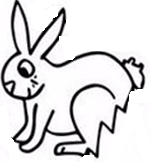 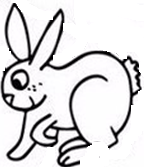 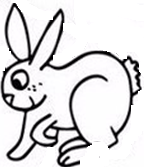 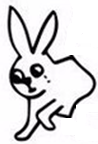 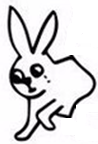 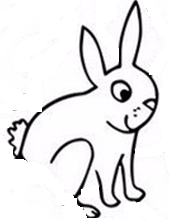 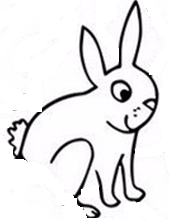 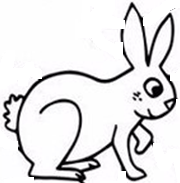 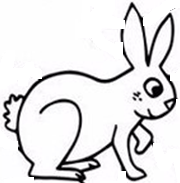 Проверка
Игра 
«Чего не хватает?»
Х
Цель: развитие зрительного внимания.
Правила игры:. Найди по аналогии недостающие предметы. Объясни свой выбор.
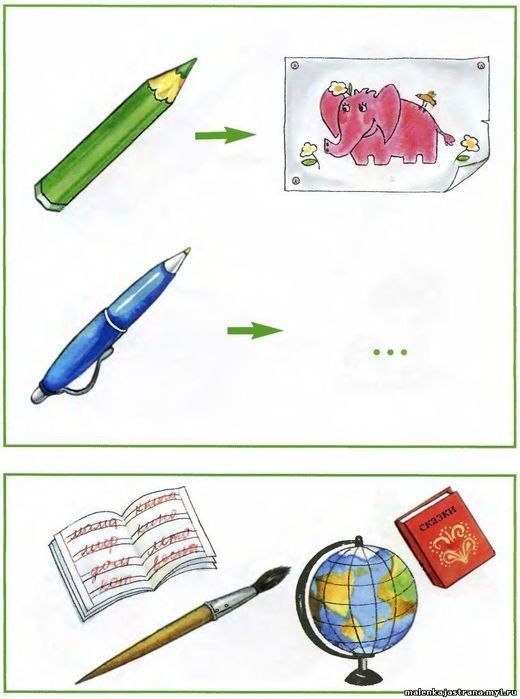 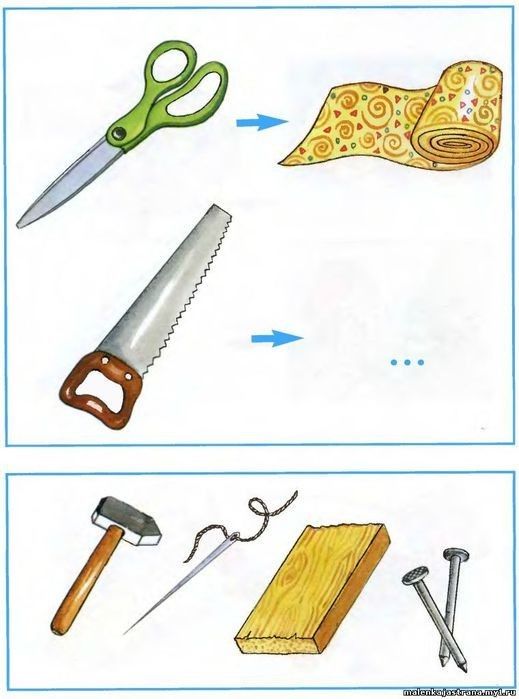 Х
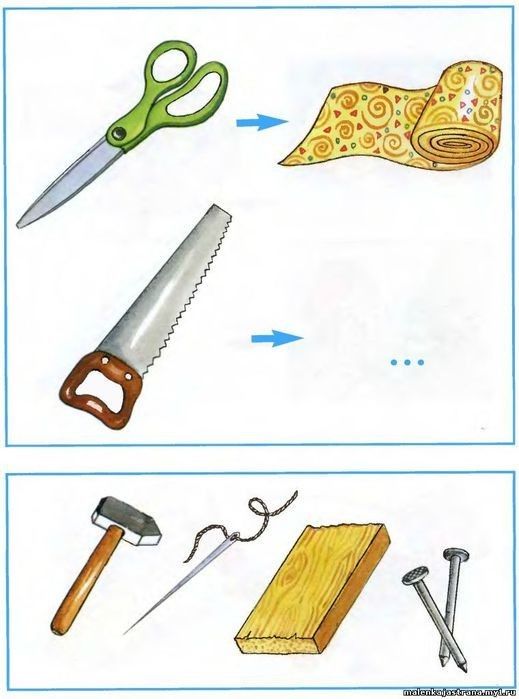 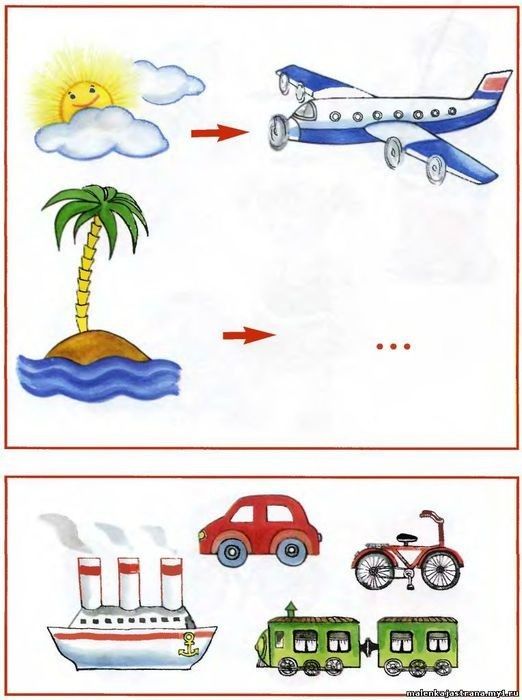 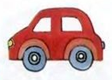 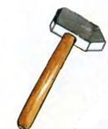 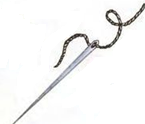 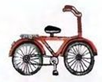 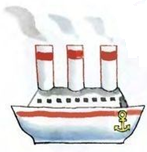 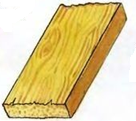 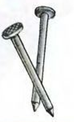 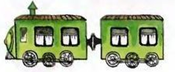 Х
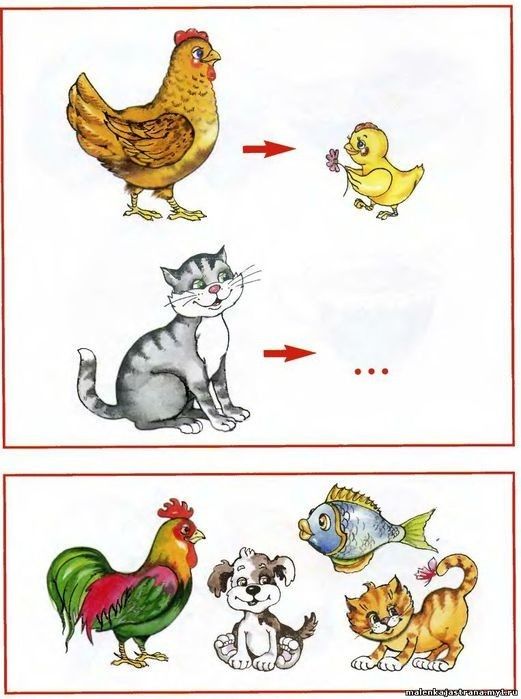 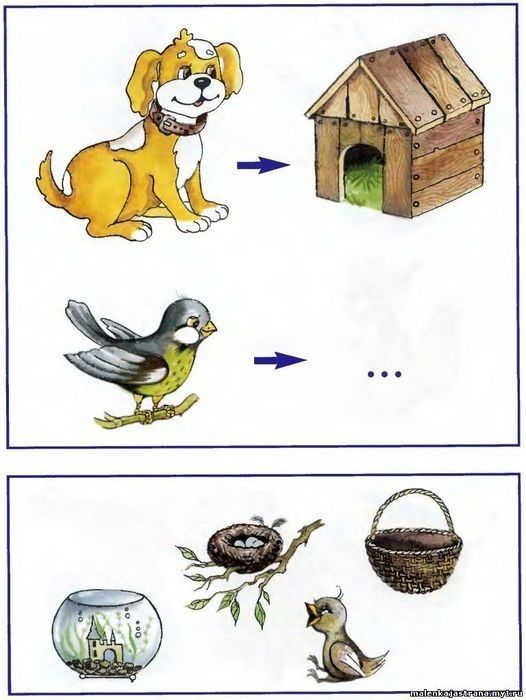 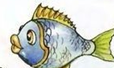 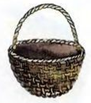 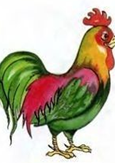 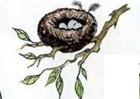 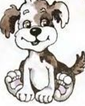 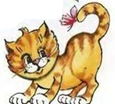 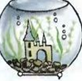 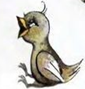 Х
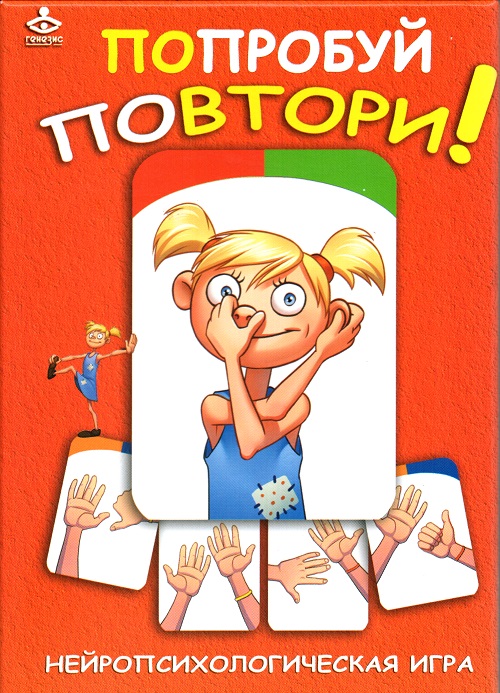 Цель:  способствовать развитию межполушарного взаимодействия.
Правила игры:. Воспроизведи положение рук или позу на картинке, для этого тебе необходимо совершить некоторое конкретное движение.
Х
«Повторяй за мной»
(выполняй движение одновременно двумя руками)
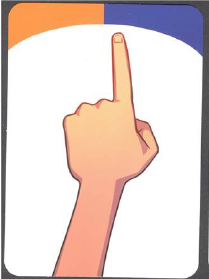 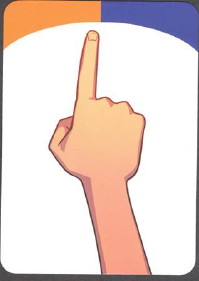 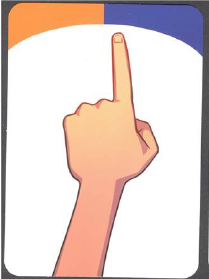 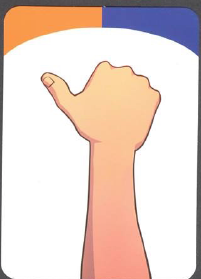 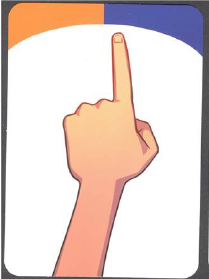 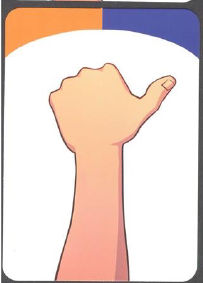 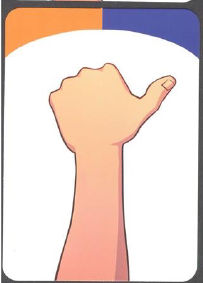 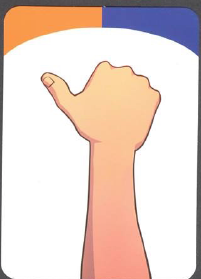 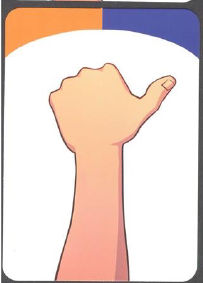 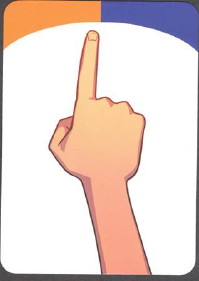 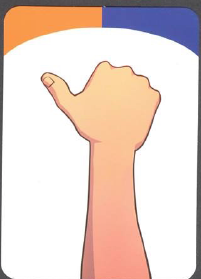 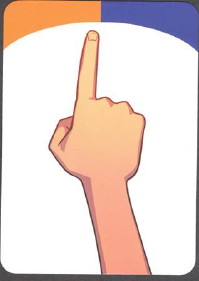 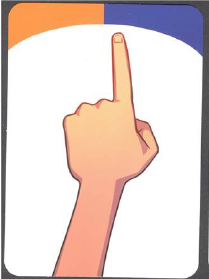 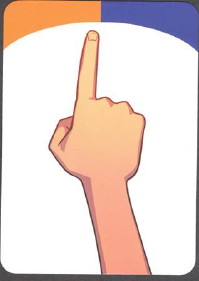 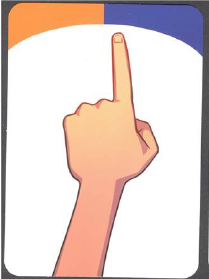 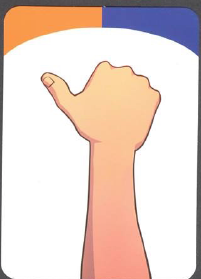 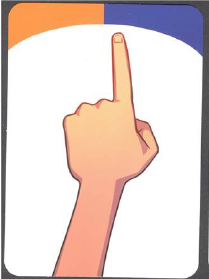 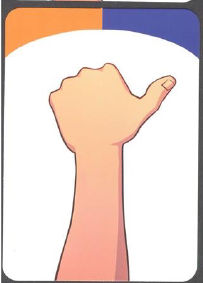 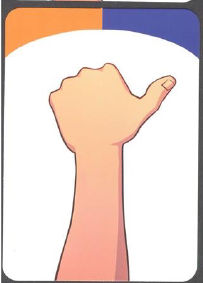 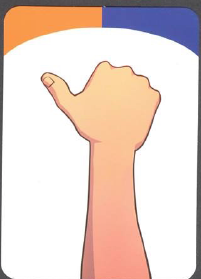 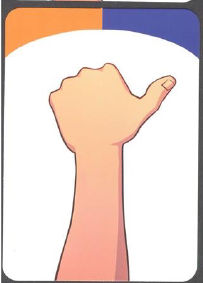 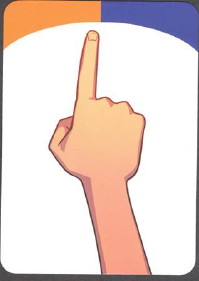 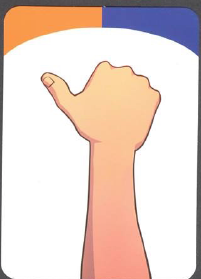 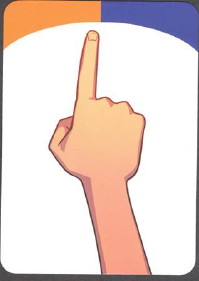 Х
МОЛОДЕЦ!